応用２直交性の応用
キーワード
直交基底・秘匿通信・記憶モデル・フィルタリング
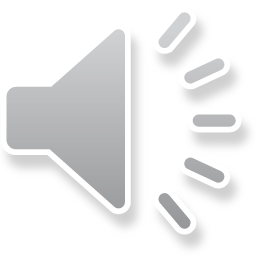 秘匿通信と直交性
☜　テキストを数列として送信
Aへのメッセージ {xi∈R1}， Bへのメッセージ {yi∈R1} ， Cへのメッセージ {zi ∈R1}
（１）切り替えて送る　 x1 y1 z1 x2 y2 z2 … 　⇒　規則性からメッセージを見破れる


（２）ベクトル化して送る　vi = xiq1+yiq2+ziq3∈Rn　　⇒　３つのメッセージを混ぜる
{q1,q2,q3,…,qn}が正規直交系であるなら，Aだけにq1を通知すると，
		
		q1Tvi = xiq1Tq1+yiq1Tq2+ziq1Tq3 = xi

からBとCのメッセージを知ることなく自分あてのメッセージのみを知ることができる．
スペクトル拡散通信：nの次元を大きく，超立方体の頂点をランダムに選択して基底を作る．
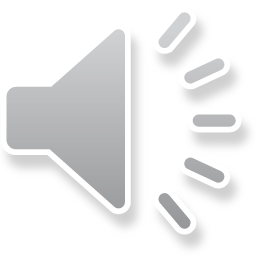 記憶のモデルと直交性
6x6画素の白(0)・黒(1)のパターンXとYを用意する．
X
Y
パターンに重なりがない⇔
直交したパターン
パターンの記憶　A = XXT ＋ YYT ＋ ZZT
パターンの想起　AX= XXTX＋ YYTX＋ZZTX= ||X||2X
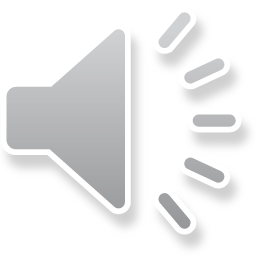 記憶のモデルと直交性
X+ε
Y
Yがノイズとなるパターンの想起
パターンの想起　A(X+ε)= XXTX＋YYTε= ||X||2X ＋(YTε)Y
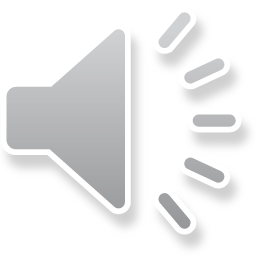 音響信号のノイズ除去
ノイズのあるデータx+ε
・ ・ ・ ・ ・ ・ ・ ・
Rn
x(1)∈Rn
x(2)∈Rn
x(3)
音声信号の部分空間X= <e1,e1,…,ek> k<n
ノイズの部分空間 ε∈<ek+1,ek+2,…,en>⇔ ε=a1ek+1+…+an-ken
☜　Xの直交補空間という
フィルター　f(X+ε) = (e1e1T＋…+ ekekT)(X+ε) = X
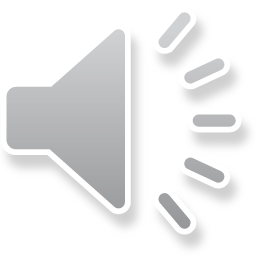 ☜　この形（列×行）の行列はとても重要